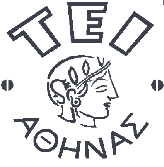 ΤΕΙ Αθήνας
Βιοστατιστική (Θ)
Ενότητα 1: Εισαγωγή
Δρ.Ευσταθία Παπαγεωργίου, Αναπληρώτρια Καθηγήτρια
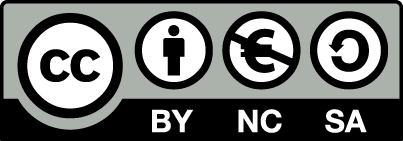 Σκοπός και στόχος  διαλέξεων
Να γίνουν προσιτοί οι τρόποι:
οργάνωσης και παρουσίασης  τύπων δεδομένων  και
 ανάλυσης των διαφόρων τύπων δεδομένων.
Να γίνουν κατανοητές οι έννοιες: 
των δειγματοληπτικών μεθόδων και 
της στατιστικής συμπερασματολογίας.
1
Αναμενόμενα μαθησιακά αποτελέσματα
Μετά το τέλος της ενότητος οι σπουδαστές θα είναι σε θέση:
Να κατανοούν τη Στατιστική Μεθοδολογία και τα αποτελέσματα των Βιομετρικών Ερευνών.
Να οργανώνουν και να παρουσιάζουν δεδομένα όλων των τύπων με τη χρήση των κατάλληλων στατιστικών μεθόδων.
Να πραγματοποιούν βασικές στατιστικές αναλύσεις των ανωτέρω δεδομένων.
2
Σύντομη Ιστορική Αναδρομή 1/3
Η επιδημιολογία διαμορφώθηκε ως επιστήμη τον μεσαίωνα για την μελέτη μεγάλων επιδημιών (χολέρα, ευλογιά, πανώλη). Ο πρώτος που ασχολήθηκε με τα αντικείμενα της «Επιδημιολογίας» είναι ο Ιπποκράτης (460-357 π.Χ) στο «Περί αέρος, ύδατος και τόπων». Εκεί κατέγραψε τις εμπειρικές σχέσεις μεταξύ συγκεκριμένων ασθενειών και του τόπου εκδήλωσης ή εμφάνισης, των συνθηκών διαβίωσης, της διατροφής, κατοικίας, κλίματος και άλλων αιτιών. Όλα αυτά αποτελούν το αντικείμενο της σύγχρονης περιγραφικής Επιδημιολογίας.
3
Σύντομη Ιστορική Αναδρομή 2/3
Πολύ αργότερα ακολούθησαν ο ο Graunt (1620-1674)  και ο Farr (1807-1883). Την ίδια εποχή, ο Snow (1813-1858) απέδειξε ότι η χολέρα προερχόταν από μικρόβιο που μεταδιδόταν από το νερό και την κοπριά. Στο αποτέλεσμα αυτό κατέληξε αφού μελέτησε το νερό από την κεντρική ύδρευση δύο περιοχών ίδιων χαρακτηριστικών (ηλικία, φύλο, κοινωνικοοικονομική κατάσταση):
το Lambeth (με καθαρό νερό) και το Soutwork (όπου το νερό περιείχε απόβλητα). Το Lambeth είχε 8 φορές μικρότερη θνησιμότητα από χολέρα. Άρα το νερό ήταν το κλειδί και όχι ο αέρας όπως πίστευαν εκείνη την εποχή.
4
Σύντομη Ιστορική Αναδρομή 3/3
Στον 20ο αιώνα είχαμε σημαντικές εξελίξεις στην Επιδημιολογία. Μια από τις πιο σημαντικές είναι η σύνδεση του καπνίσματος με τον καρκίνο του πνεύμονα από τον Doll, (για λεπτομέρειες βλ. Doll and Peto,1976). 
Πολύ σημαντικό γεγονός είναι και η δημιουργία Σχολή Δημόσιας Υγιεινής το 1922 στο Πανεπιστήμιο του Harvard η οποία περιλαμβάνει Τμήματα Επιδημιολογίας και Βιοστατιστικής. Η σχολή αυτή συνέβαλε στον καθορισμό και στην προώθηση της επιστήμης της Επιδημιολογίας και καθιερώθηκε ως ένα από τα καλύτερα Σχολεία στον τομέα αυτό.
5
Η Επιστήμη της Βιοστατιστικής
Ως Βιοστατιστική ορίζουμε τον εξειδικευμένο τομέα της Στατιστικής που ασχολείται αποκλειστικά με προβλήματα που εμφανίζονται στην Ιατρική Έρευνα.
6
Σύνοψη της Παρουσίασης
Εισαγωγικές Έννοιες-Περιγραφική Στατιστική
Ανάλυση Συνεχών Μεταβλητών
Ανάλυση Κατηγορικών Δεδομένων
Έλεγχοι Υποθέσεων – Διαστήματα Εμπιστοσύνης
Συσχέτιση
Γραμμική Παλινδρόμηση
7
Τέλος Ενότητας
Σημειώματα